Страдательные причастия настоящего времени.
Страдательные причастия прошедшего времени.
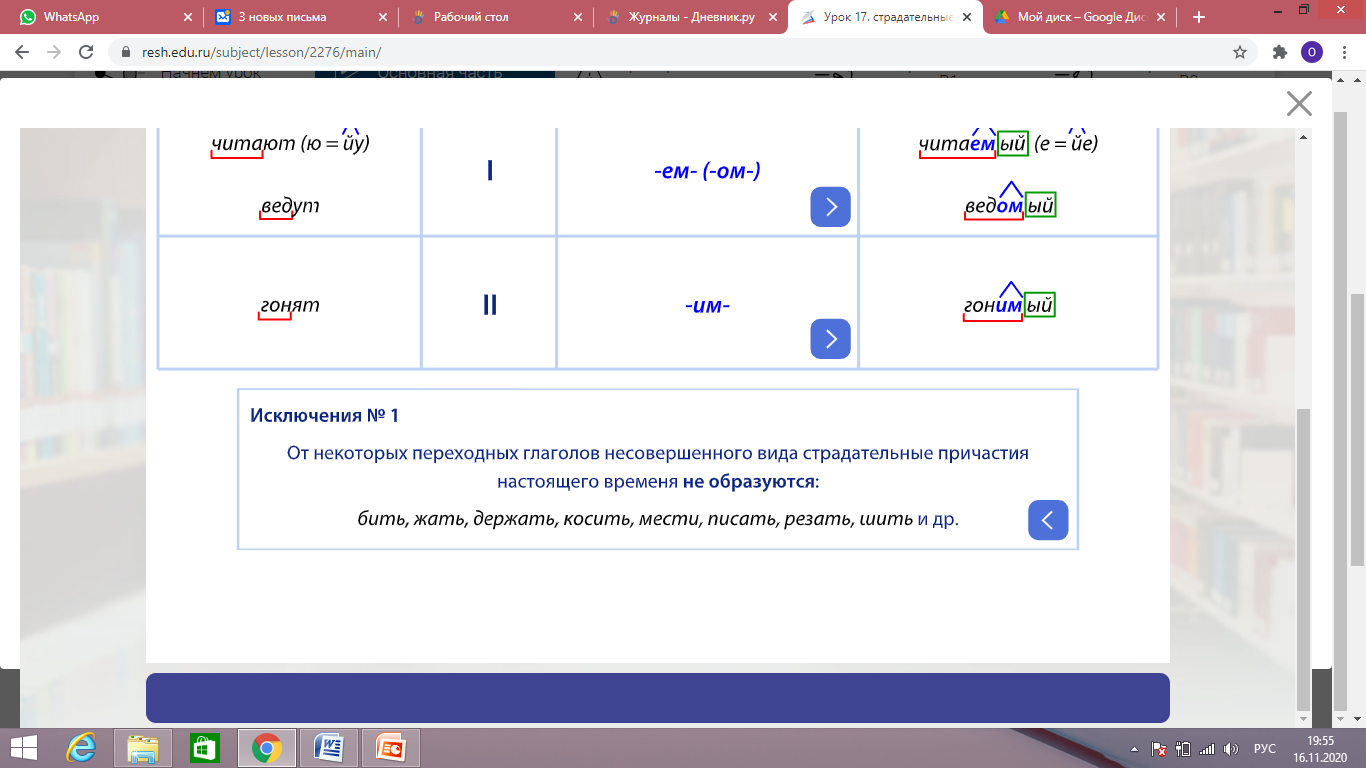 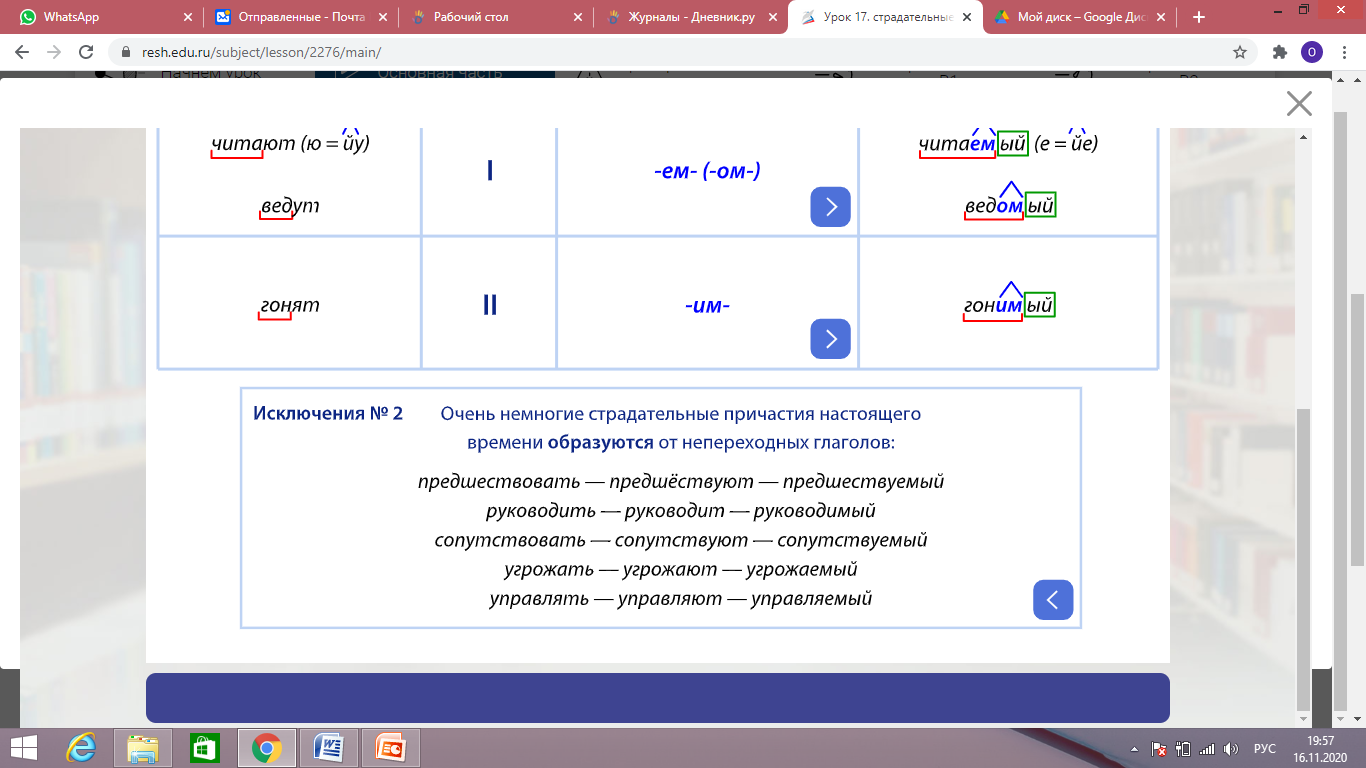 Выполнить упражнение 118
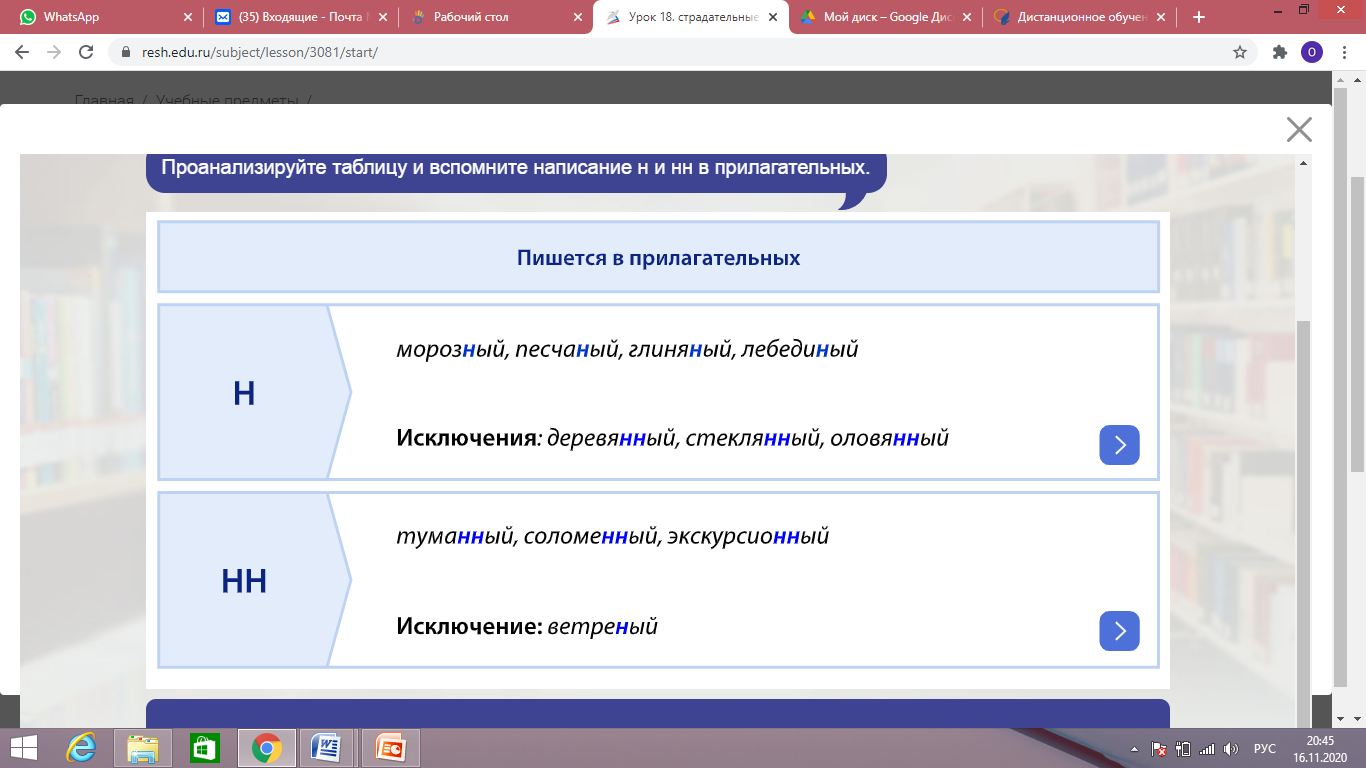 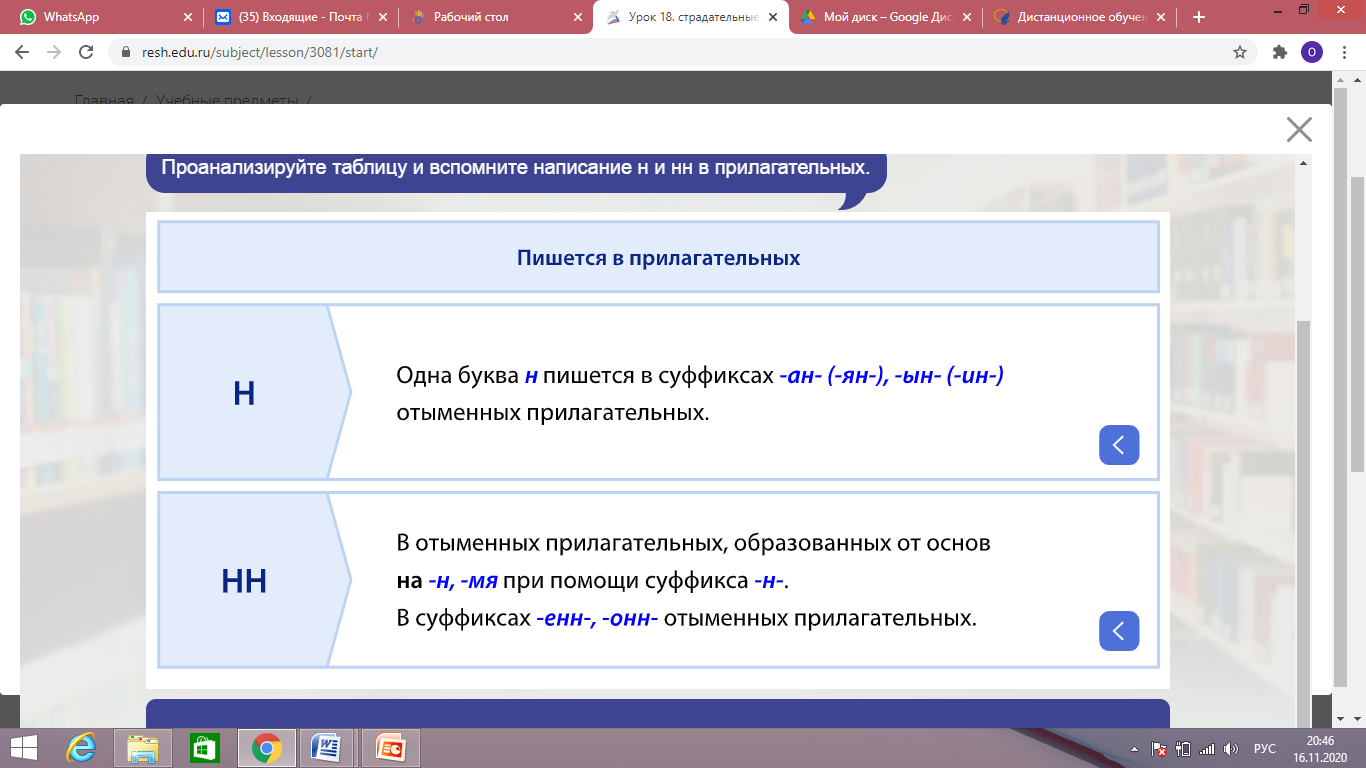 Ожидаемые результатыПравописание -Н- и -НН- в причастиях и прилагательных во многом схожи. На этом уроке вы узнаете правила написания суффиксов страдательных причастий прошедшего времени.
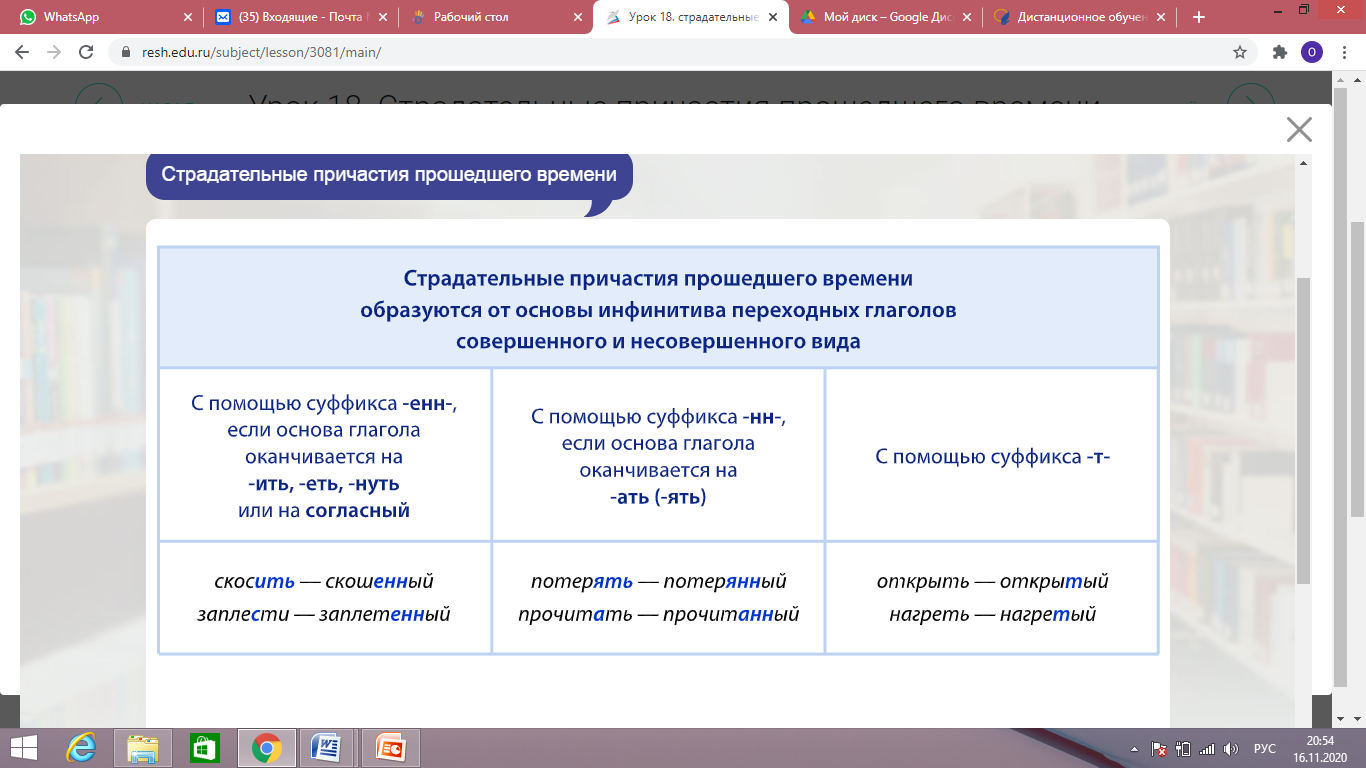 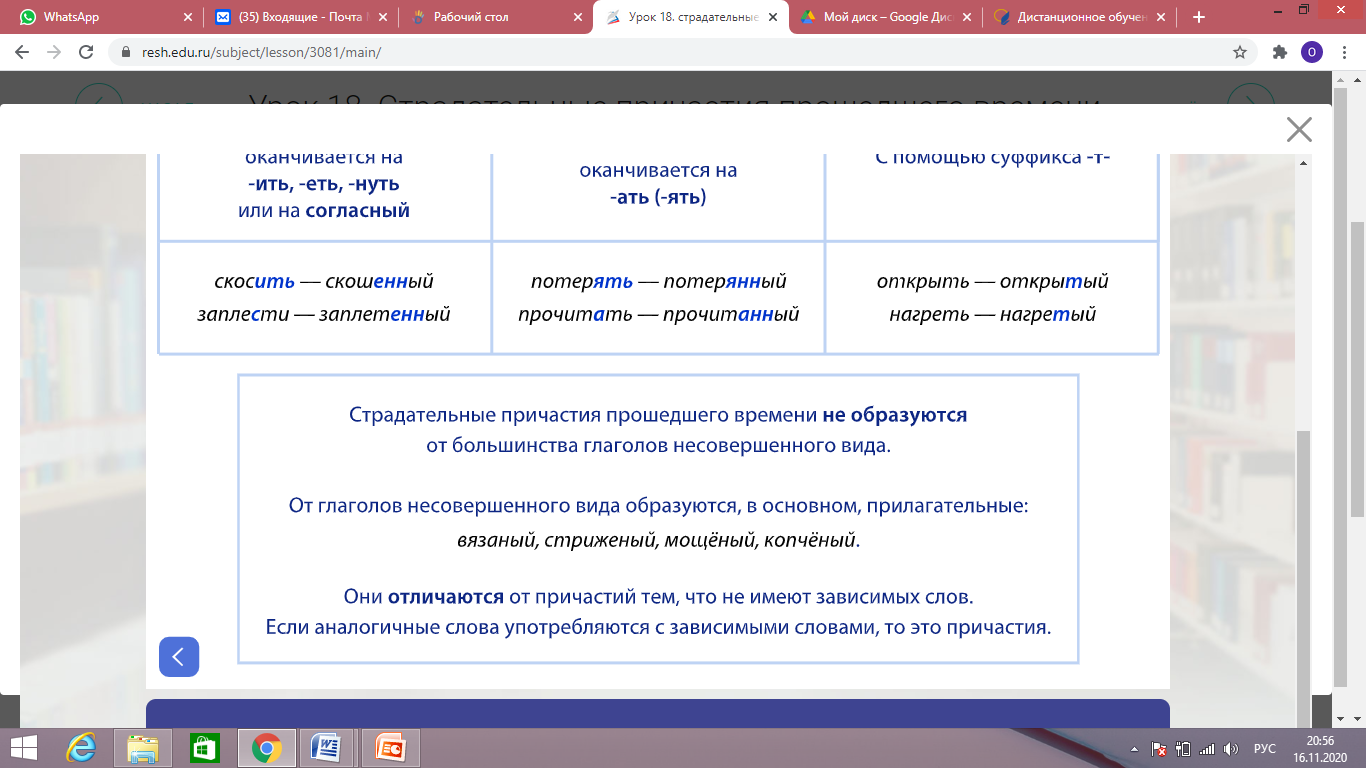 Выполните упражнение 124
Домашнее задание параграф 20,21
Упражнения 121, 125.